The role of immunologic factor in RPL and RIF
DR HAMD
Fellowship of infertility
T.BZ.med
Defination of RPL

The definition of RPL varies , varying definitions have included:

●Two or more failed clinical pregnancies as documented by 
      ultrasonography or histopathologic examination
●Three consecutive pregnancy losses, which are not required to be intrauterine

In practice, we start investigating after two failed clinical
      pregnancies, including biochemical pregnancies for women 
      undergoing IVF , 
  because in comparision ,non visualized pregnancy losses
     (biochemical pregnancy losses and/or pregnancies of unknown
     location) had the same negative impact on future live birth as an intrauterine pregnancy losses.
Up to date
ESHRE 2017  :

 two or more pregnancy losses, diagnosed by either serum or urine human chorionic gonadotropin 
   This diagnosis includes biochemical pregnancies and treated pregnancies  of unknown location but  does not include confirmed ectopic or molar pregnancies.
RPL can be further divided into primary or secondary processes 

      Primary RPL refers to pregnancy loss in women who 
      have never carried to viability (24 weeks gestation or
      beyond). The prognosis for successful pregnancy is
      better with secondary RPL

There is no specific term for describing women who have had
     multiple spontaneous miscarriages interspersed with normal
     pregnancies
       (ie, nonconsecutive pregnancy losses).
recurrent implantation failure
the most complete working definition of RIF is 
     “failure to achieve clinical pregnancy after transfer of at 
      least four good quality embryos in a minimum of
      three fresh/frozen cycles in a woman who is
      less than 40 years old

The term “reproductive failure” was coined on the basis of studies 
      investigating molecular mechanisms of RIF and RM that suggested a 
      common pathogenic pathway

immune dysregulation is postulated to contribute to defective
     implantation and deep placentation resulting in problems in
     pregnancy such as recurrent miscarriage, pre-eclampsia, IUGR
     and preterm labor collectively termed the 
           “Great Obstetrical Syndromes”.
Immunologic factors
Each step in the establishment of normal pregnancy has 
        been implicated as a possible site of immune-mediated
        reproductive failure. progesterone is the most  important 
         immunomodilator in pregnancy

 Both autoimmune and alloimmune mechanisms have been 
        proposed. Since the mechanisms that allow a mother to 
        tolerate her semi-allogeneic conceptus are not well defined,
        it is difficult to assess the role of aberrant immunologic factors
        in reproductive failure

                                   Antiphospholipid syndrome 
  Several autoimmune diseases have been linked to poor obstetric outcome, 
  but APS is the only immune condition in which pregnancy loss is a diagnostic
  criterion for the disease. Five to 15 percent of patients with RPL may have
                                                               APS
Immunologic factors
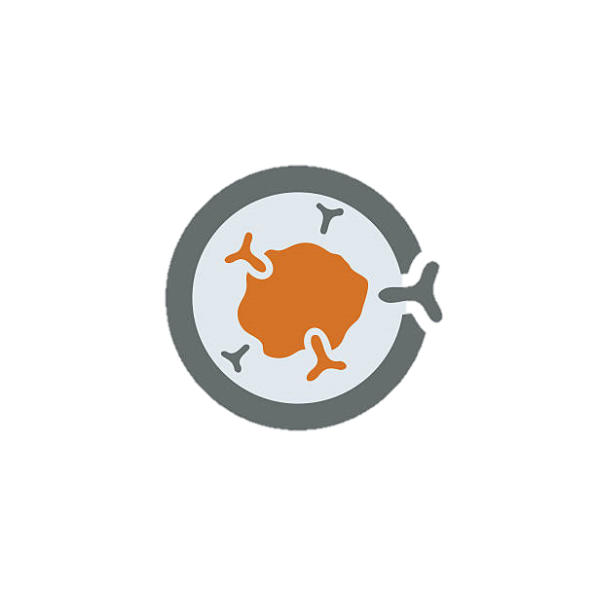 Autoimmune
mediated by humoral factors
alteration in cellular immunity
Autoimmune
Alloimmune-(Immunity against non self)
An abnormal maternal immune response to fetus or placenta
Autoimmune-(immunity against self)
Either antiphospholipid antibodies or other auto antibodies (Systemic Lupus Erythmatosus)
Alloimmune
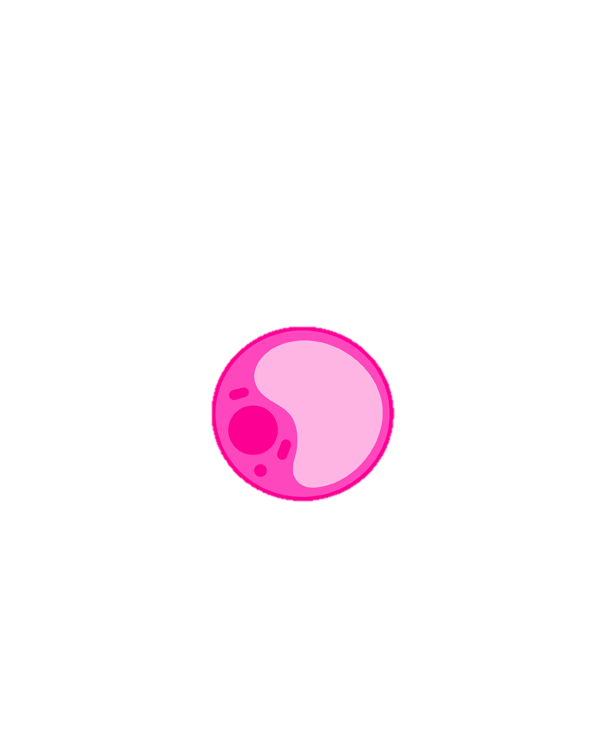 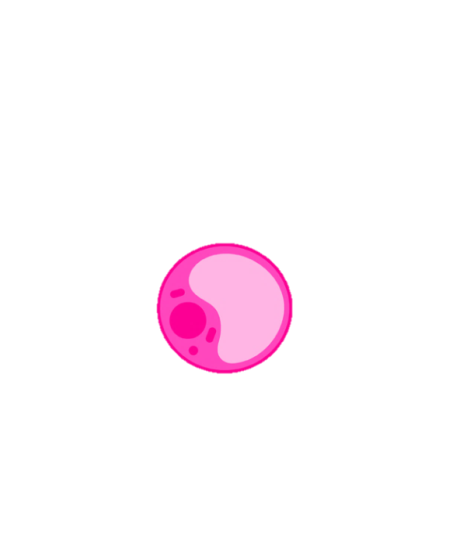 Allogeneic factors
may cause RPL by a mechanism similar to that of graft rejection in transplant recipients. 

If the blastocyst is developmentally normal and intact, the embryo should be entirely protected by trophoblast cells. However

in some pregnancies, the blastocyst is genetically deformed and not fully intact. 
        As a result, paternally-derived antigens are exposed to
        the maternal immune system, which leads to a graft
       rejection response. A secondary immune response would
        be expected to cause early rejection in cases of recurrent
        spontaneous abortion.
A rare immunologically mediated cause of RPL is
       alloimmunization to blood group antigen P 

Cytotoxic IgM or IgG3 antibody directed against the 
       P and PK antigens has been associated with
      - miscarriage 
          in more than 50 percent of affected pregnancies
      - fetal growth restriction in ongoing pregnancies

    the authors speculated that early plasmapheresis
                            could be therapeutic
Immunologic defects

inappropriate expression of complement regulatory proteins 
                  mannose-binding lectin, 
                  TNF superfamily members
                  macrophage inhibitory cytokine 1
                  Th1/Th2/Th3-type cytokines,
                  and HLA-DR, HLA-G or HLA-E

 Dysregulation of uterine natural killer (uNK) cells, 
       which appear to regulate placental and trophoblast growth,
                                        local immunomodulation,
                                and control of trophoblast invasion.
In view that uNK promote placentation, 
 
       low uNK numbers or activity
           might be expected to be harmful because defective 
           placentation is associated with problems in pregnancy,
           including miscarriage.

      high uNK numbers may also be deleterious
           since uNK density correlates with increased angiogenesis 
           and  this could be associated with early establishment of 
           placenta circulation, leading to:
                   pregnancy failure secondary to oxidative stress.

       A percentage of CD16+CD56+CD3− lymphocytes greater than
                        12% (14%) was defined as elevated
Maternal immune systems seems to be involved in establishment and maintenance of pregnancy through Th1/Th2 profile balance
Pregnancy
Th1
Th2
Th
(pro inflammatory)
TNF 
 INF
IL1,6,12,15
Th2
(Anti inflammatory)
IL3,4,5,10,13
GM-CSF
Th2
Th1
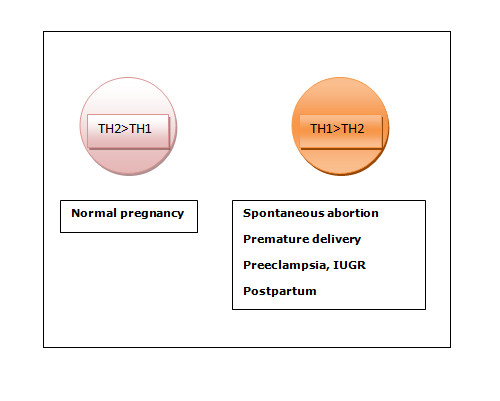 TNF- :IL-10 ratio above 30.6 and/or the IFN :IL-10 ratio above 20.5 was considered abnormally elevated
Th17/Treg
Regulatory T Cells
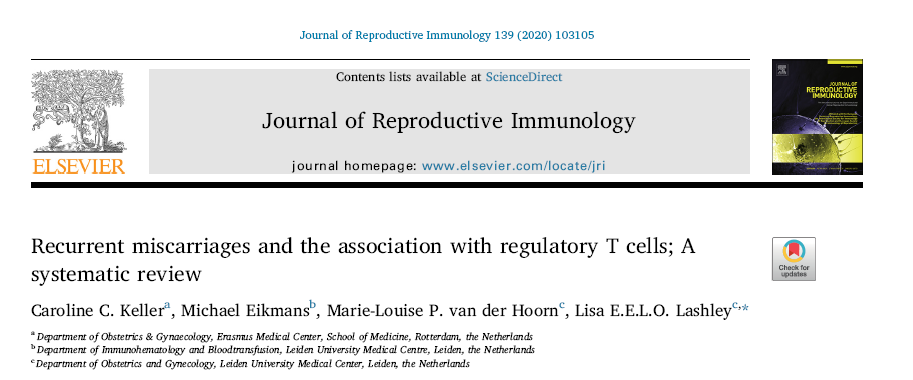 included 18 studies(n=1162). Ten studies showed a significantly decreased level of Tregs in peripheral blood of non-pregnant women  with RM, compared to controls (p < 0.05).

In pregnant women with RM, levels of Tregs in the peripheral blood were significantly lower compared to control groups (p=0.0004), as shown in nine studies.
 Moreover, seven studies described a decrease of Treg levels in the placenta of pregnant women with RM (p < 0.0001) compared to controls.
Includes:
Corticosteroids
IVIG
Intralipid
(G-CSF
tacrolimus
Immunotherapy
Includes:
Immunosuppression
Leukocyte immunization

Trophoblast membrane immunization
 
 Third party donor immunization
Immunostimulating
mechanisms of immunotherapy with paternal leukocytes
The probably mechanisms of LIT:

reducing the level of Th1 cytokines (IL-2, IFN-g, TNF-a, and IL-6), 
while increasing the level of Th2 cytokines (IL-4, IL-10) 
induce suppression of NK cell activity 
decrease in the Th17/Treg ratio
PLI elevates the level of asymmetric antibodies  

         Pregnant women express higher levels of asymmetric antibodies 
         than nonpregnant women  which possess a mannose-rich
         oligosaccharide residue bound to one of the Fab regions,
         making them unable to activate  immunoeffector mechanisms

   Women with pregnancy loss have significantly lower levels of
       asymmetric antibodies than normally fertile women
mechanisms of LIT…
enhancing expression of: 
anti-paternal cytotoxic antibodies (APCA),
progesterone-induced blocking factor (PIBF),
anti-idiotypic antibodies (Ab2),
mixed lymphocyte reaction blocking antibodies (MLR-Bf)

APCAs, MLR-Bf, PIBF and Ab2 are considered as a part of regulators that can cover paternal  human leukocyte antigen (HLA) molecules in the surface of fetuses and prevent from attacking of the maternal NK and T cells.
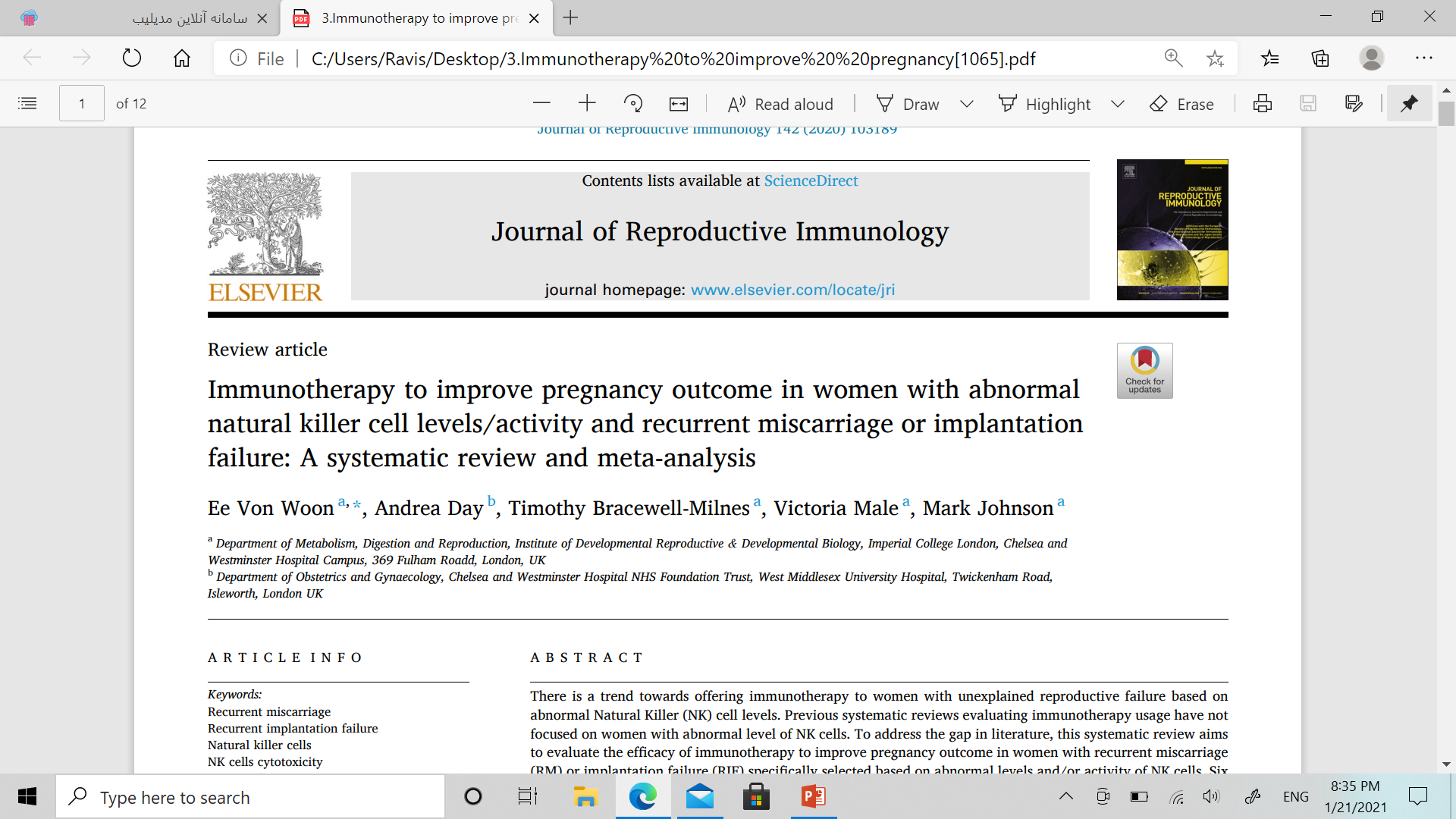 There is a trend towards offering immunotherapy to women with unexplained reproductive failure based on abnormal NK cell levels
Of 1025 studies identified, seven studies on intravenous immunoglobulin (IVIG) (four), prednisolone (one), etanercept (one) and intralipid (one) were included
In conclusion, there may be some benefit of immunotherapy, but further research with application of scientifically validated immunological biomarkers in well-planned large scale RCTs will determine whether immunotherapy is beneficial in this subpopulation of women.
Debate on effectiveness of LIT for
RPL patients
randomized clinical trial conducted by Ober et al.
Clark and colleagues mentioned to the substantial faults existed in the study conducted by Ober et al including, 

lack of inclusion criteria for patients (eg, mixed lymphocyte culture reaction blocking antibodies),
using peripheral leukocytes that were kept overnight instead of fresh cells, at a temperature between 1 and 6 C 
         could possibly result in cell surface CD200 loss which is a tolerance 
         signaling molecule and has a pivotal role in the efficacy of the therapy

no exclusion for patients with autoimmune issues.
Department of Gynecology and Obstetrics, University of Fortaleza (UNIFOR), Fortaleza, Salvador CE, Brazil
Department of Obstetrics and Gynaecology, Monash University Faculty of Medicine Nursing and Health Sciences, Clayton, VIC, Australia
Results: Six published meta-analysis were retrieved; 
    two found no improvements in the LBR after the LIT in the treatment of RM,
    four found a beneficial effect of the LIT in cases of RM, with significant 
             improvements in the rate of live births.
         Conclusion: Data available in the literature supports the efficacy and 
           safety of immunotherapy with lymphocytes in cases of RM without 
                   an identified cause.
Maternal complications were observed in 2.1% (24/1149) 
                and more than in the control group, 0.5% (2/410).
  The most commonly maternal complications :
                   viral infections (hepatitis and cytomegalovirus), 
                   flu-like symptoms, and
                   fever (transfusion reaction). 
Fetal complications  and neonatal complication
        were similar between both groups, 3% and 4%
In 2006, Kling et al (2587 women ,in Germany )
The most frequently observed side effects were reactions at the
      application site containing local erythema, irritation, swelling, and
       occasional blistering, with a maximum duration of 15 days
     comparable with intradermal vaccination for infectious  diseases

Systemic reactions were reported by 8% (n = 203/2587) of patients 

infectious diseases  : theoretical risk
          ( CMV, hepatitis B and C viruses, HIV, and Treponema pallidum…)
      It is worth mentioning that, during routine intercourse, couples 
      are at risk of transmitting the same diseases that are transmitted 
      by blood donation.
 
LIT did not increase the frequency of anaphylaxis, autoimmune, or graft versus host disease  there is  similar prevalence to that general population
Clark et al. suggested that :
   a new miscarriage in patients undergoing immunotherapy
    with lymphocytes would be due to:

an embryonic genetic alteration, 
undiagnosed autoimmune disease,
or immunotherapy conducted with an insufficient 
         number of paternal CD200 cells
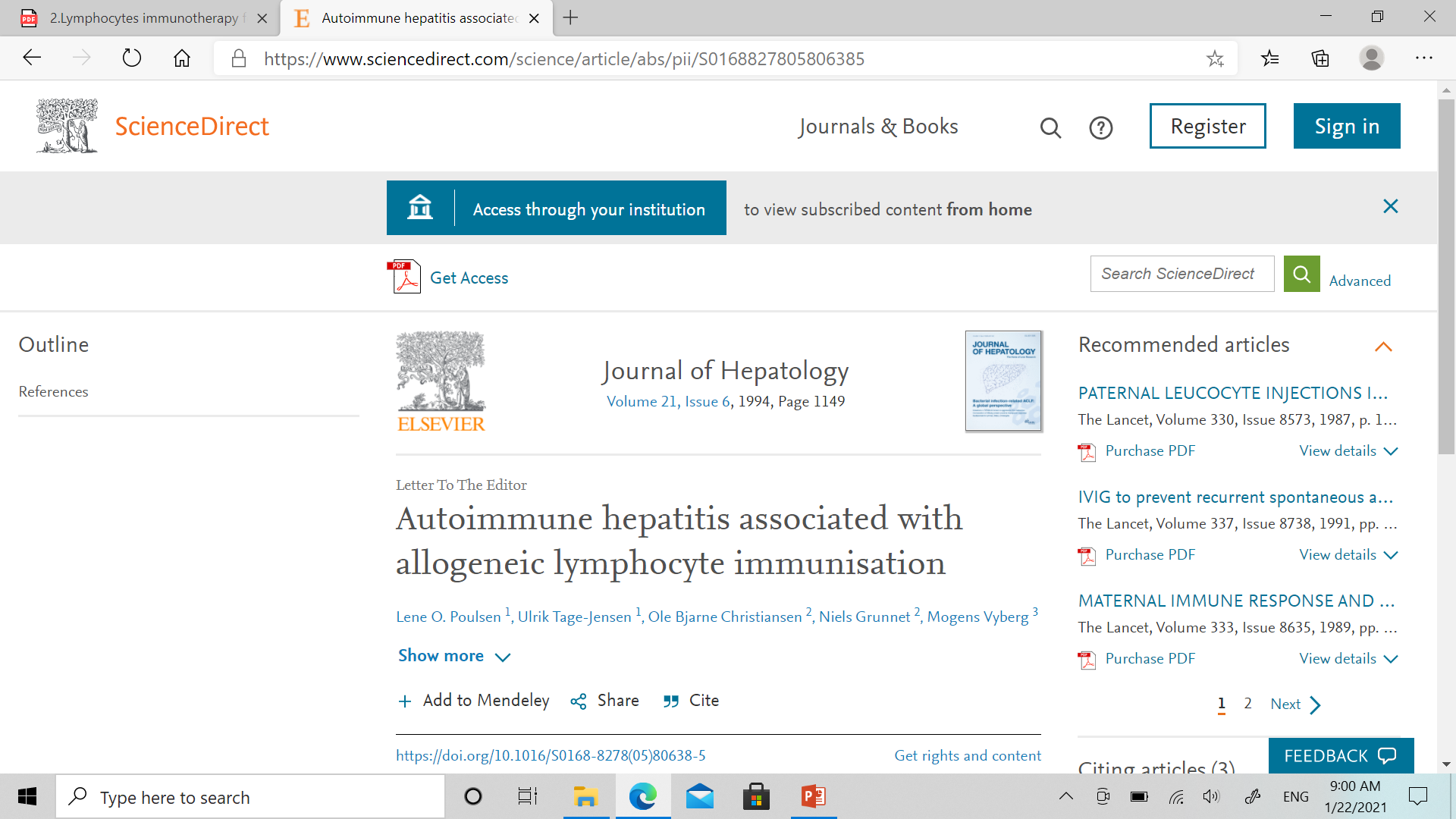 There has been one case of autoimmune hepatitis in pregnancy reported to occur after PLI .

There is also a risk of sensitization to the minor blood groups. The white blood cell suspension used for immunization may be contaminated by erythrocytes
     women may develop antibodies against paternal blood 
     groups. In the case of Rhesus-negative women, the problem 
     can be overcome by administering anti-D.
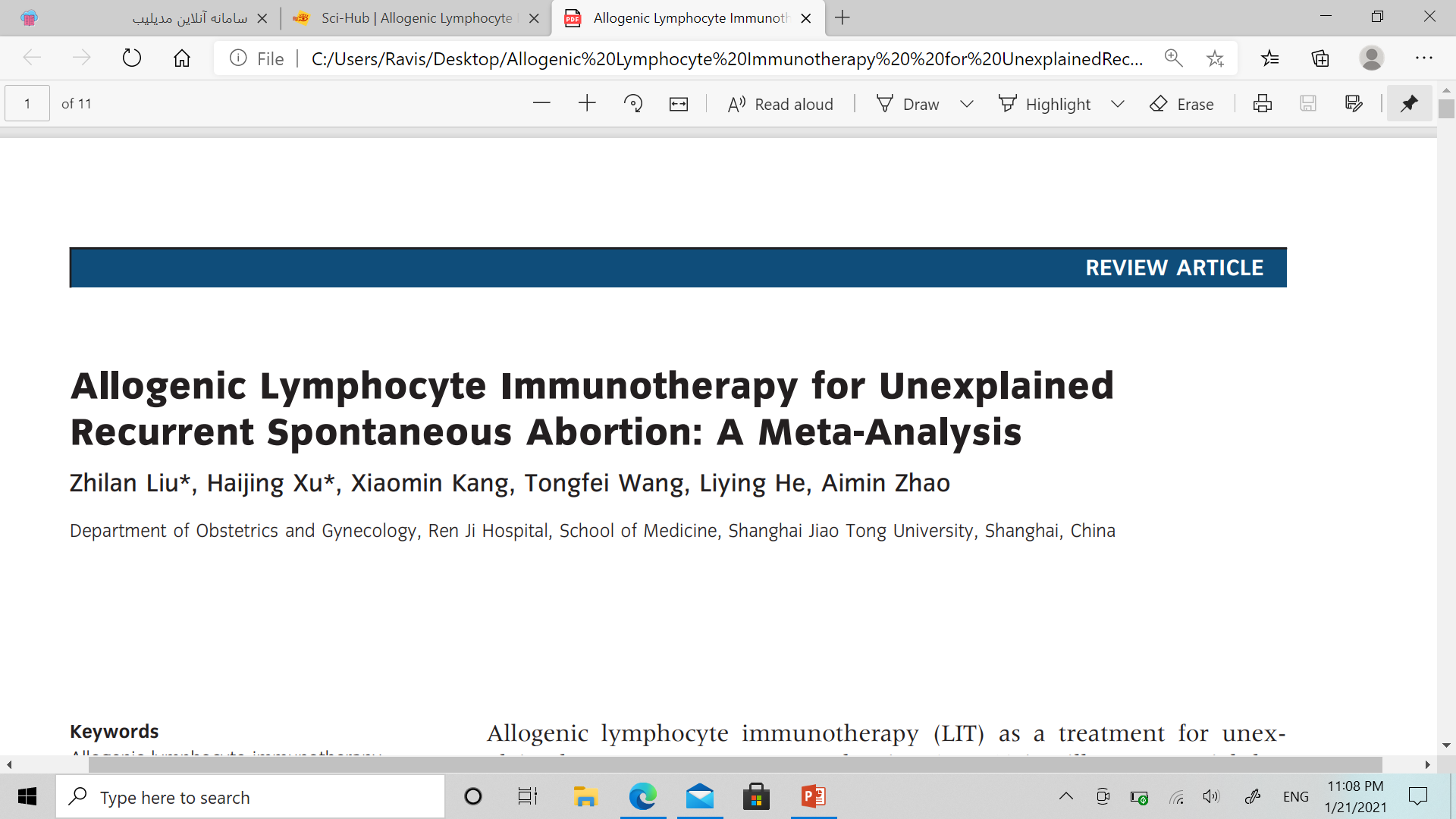 Conclusions

 The results of the meta-analysis demonstrated that the effect of LIT 
       was positive, and the immunotherapy was recommended perform 
       before and during pregnancy with low dose of lymphocytes.

        However, 
the safety and feasibility of lymphocyte immunotherapy has not been
      fully investigated,
 and the inclusion and exclusion criteria need to be standardized. 
The mechanism of LIT needs more study as well, so that one can test
     treated patients to determine whether the LIT has induced protective
      immune changes.
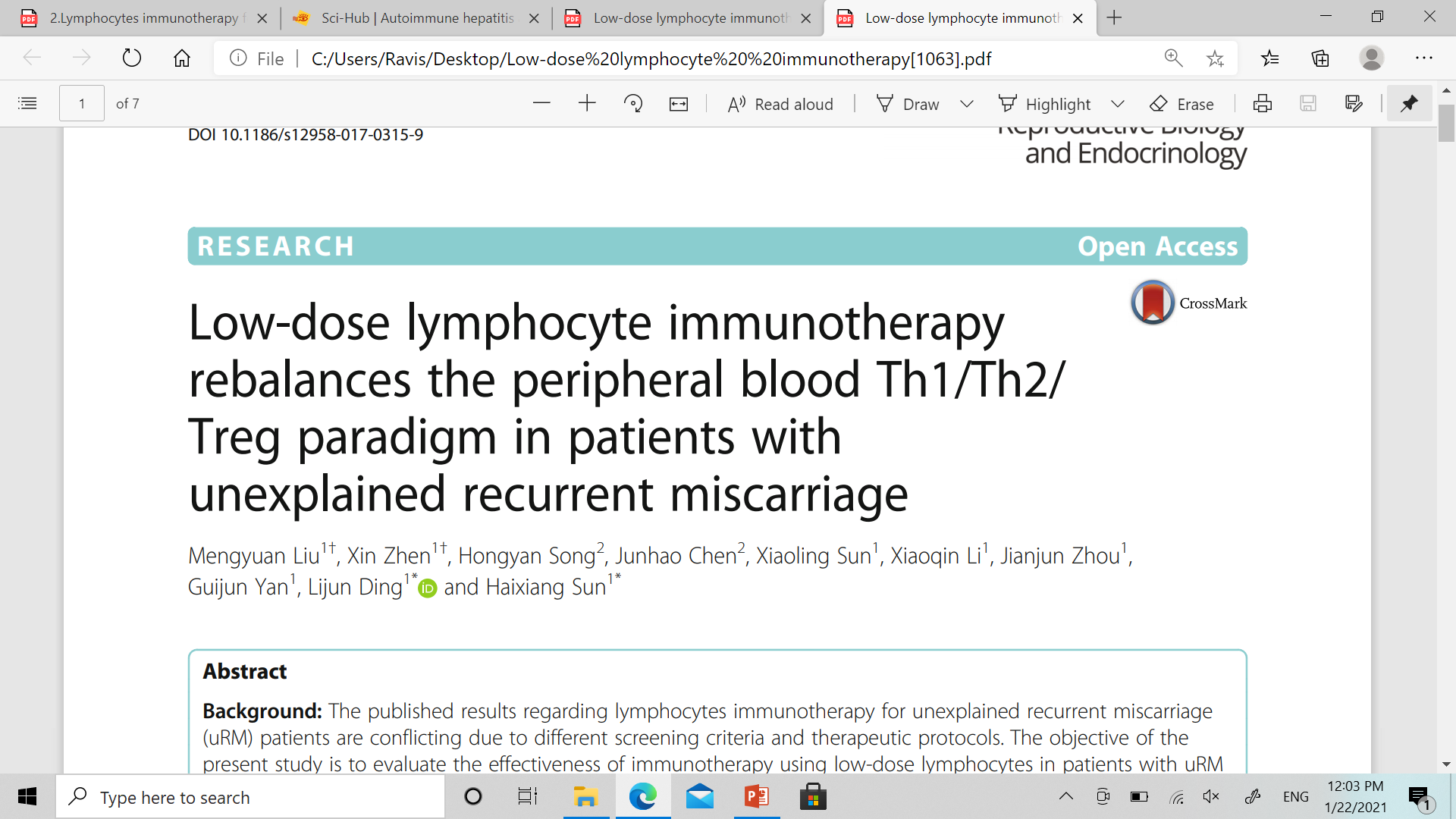 Normal pregnancy is based upon Th2-type cellular and Tregs (CD4+ CD25+ FOXP3+ regulatory T cells) immunity, while Th1 cellular immunity dominates the serum of uRM patients. 
Treg increased during early pregnancy, which reached its peak during the second trimester and then declined in the postpartum period 
The percentages of CD4+ CD25+ cells in peripheral blood were lower in uRM patients with early miscarriage compared with normal early pregnant women
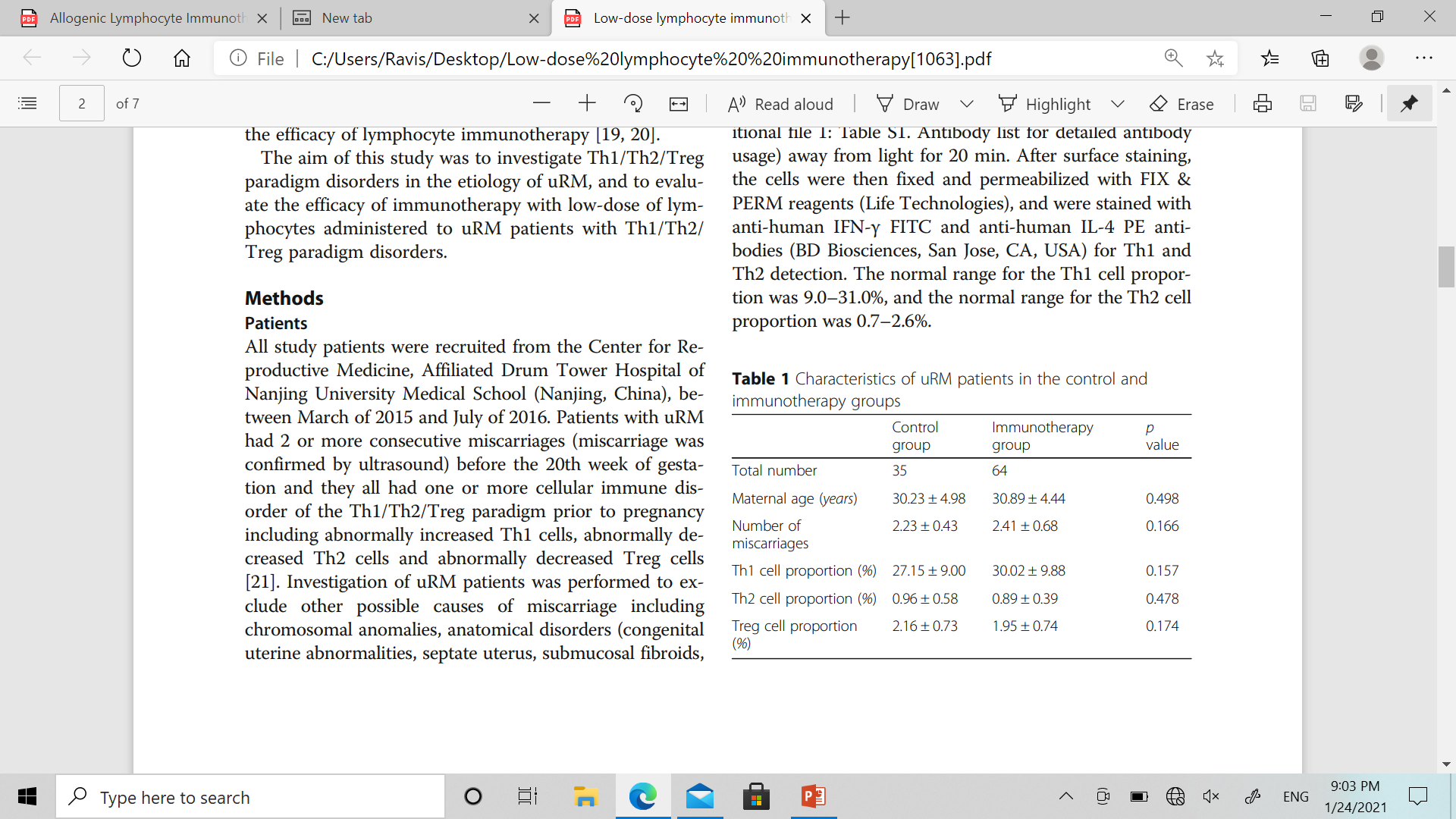 Low-dose lymphocyte immunotherapy
15 ml of peripheral venous blood was drawn from patients’ husband
The prepared PBMCs (1× 107 cells) were administered 3 times intradermally every 3 weeks.
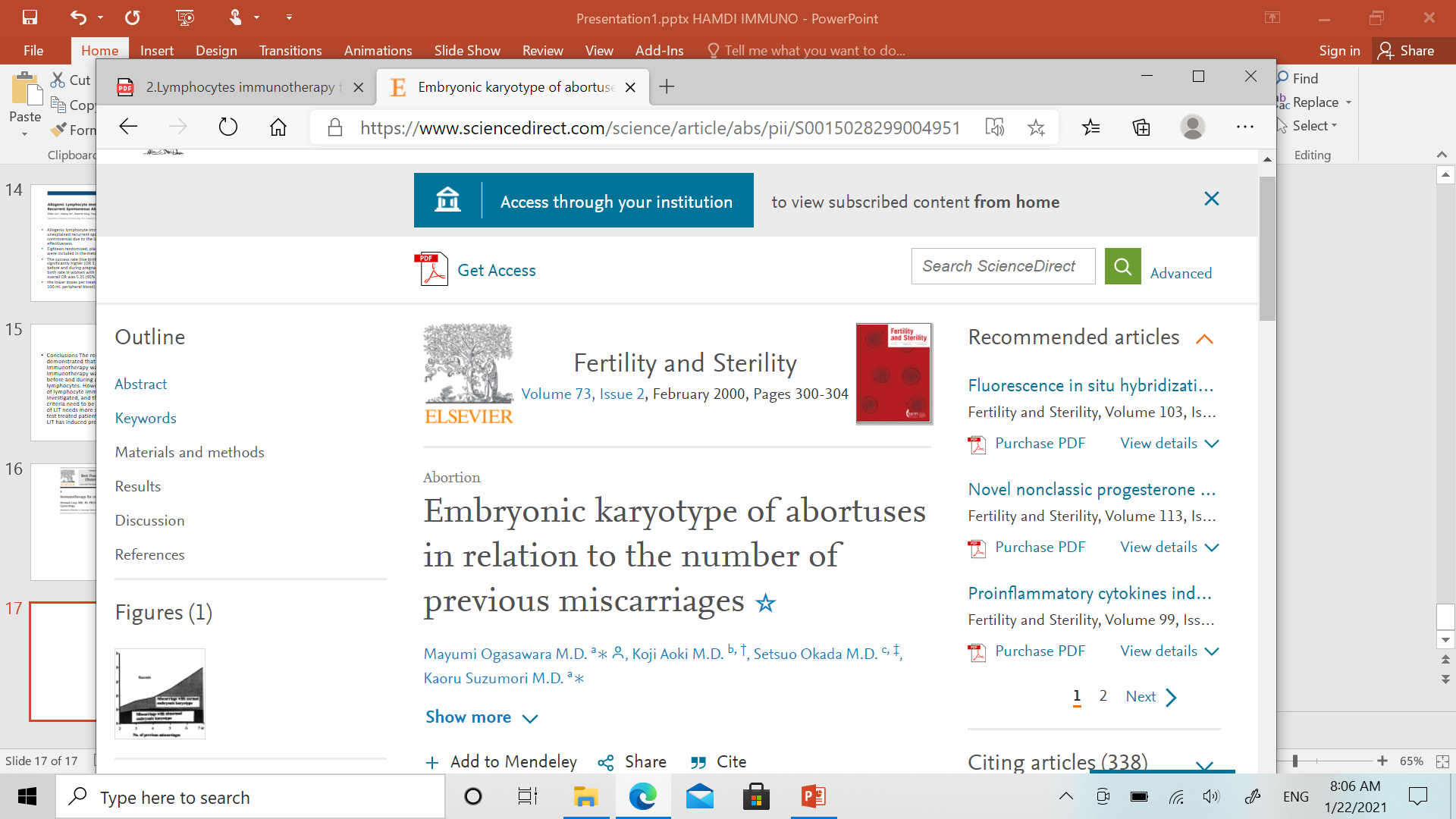 Result(s): 
The miscarriage rate increased with the number of previous spontaneous abortions. 
The frequency of abnormal embryonic karyotypes significantly decreased
Patients with a previous normal embryonic karyotype aborted more frequently than those with an abnormal karyotype.
Women who miscarry chromosomally abnormal embryos have a 2.92 odds ratio for a subsequent live birth compared to women who miscarry chromosomally normal embryos
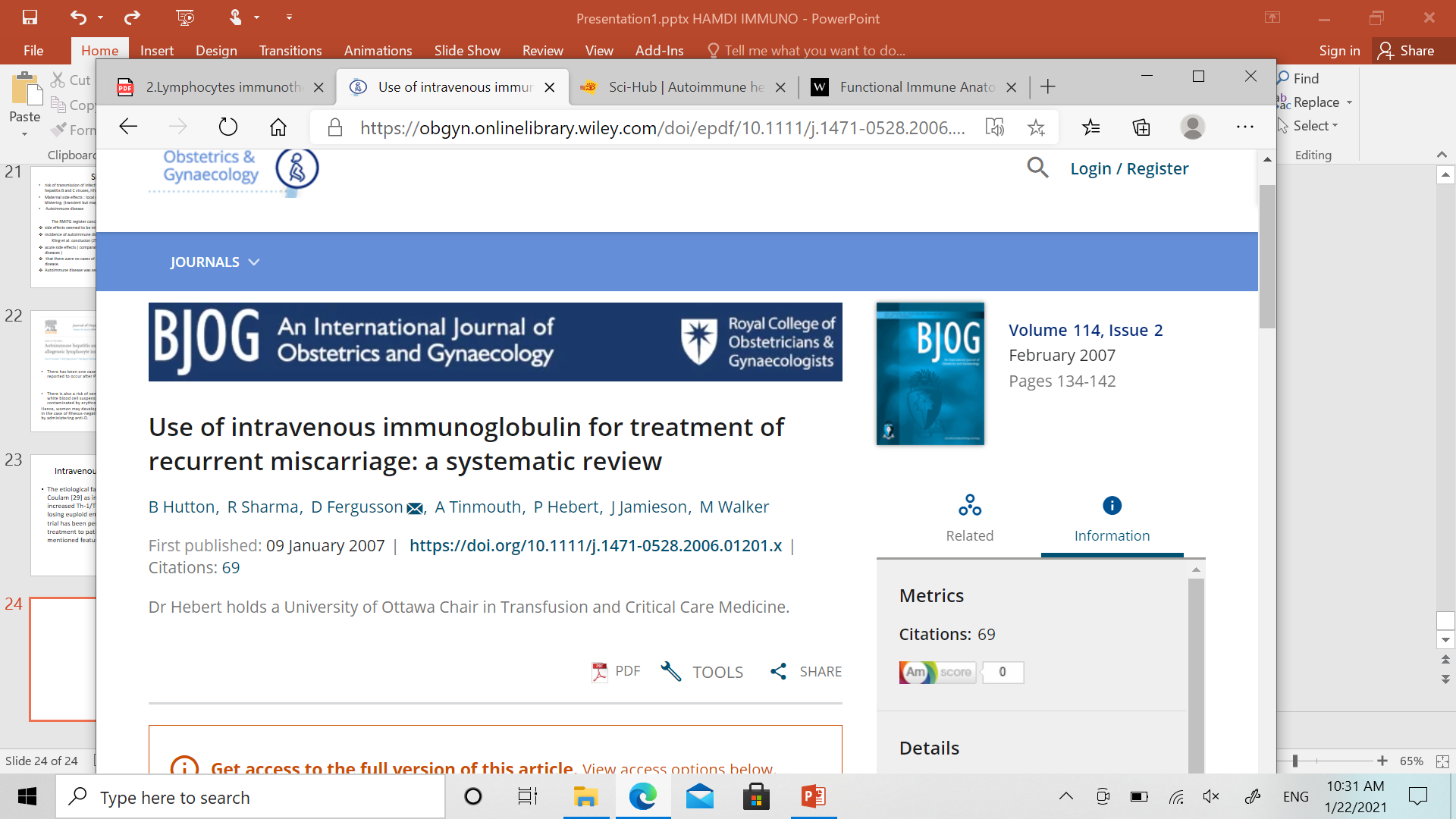 they found that IVIg had an almost statistically significant effect (OR ¼ 1.71; 95% CI 0.99e2.95)

Similarly, in Christiansen et al.'s placebo-controlled trial
     in secondary aborters, the live birth rate was 50% in IVIg-treated
     women compared to that of 23% in placebo-treated women.
 When the results of secondary aborters were pooled with those of Christiansen et al.'s previous trial, IVIg was found to have a statistically significant beneficial effect in secondary aborters.
Additionally, the timing of IVIg administration is highly important
The author used IVIg in women with 5 or more miscarriages. In these cases, there was a statistically significant benefit of 20%. The author reserved IVIg for the most resistant cases.
Mechanism of action of IVIG

The anti-inflammatory effect of IVIg may be due to cytokine
      modulation with inhibition of the production of the proinflammatory
     cytokines IL-2, IL-10, TNF-a, and IFN-g

depress the killing activity of peripheral blood NK cells

Normalized asymmetric IgG antibodies

In laboratory animals, IVIg has been shown to inhibit the complement
    system , However, this mechanism has not been shown in humans.
the placenta may activates  the complement system locally, generating
 split products that mediate placental injury, fetal loss, and growth
          retardation .
Side effect
IVIg is usually well tolerated. 
Serious hypersensitivity reactions occur rarely but may 
     include fever, vomiting, headache, shivering, skin rash, etc. 
     Most of these symptoms regress when the speed of
     infusion is decreased.
 Patients with IgA deficiency may develop anaphylaxis 

 Increased serum viscosity due to hyperproteinemia 
  IVIg, is a procoagulant, may induce thrombosis. 
          in patients with prothrombotic states, an anticoagulant 
         such as LMWH should be administered concomitantly 
         with IVIg.
Acute renal failure has been reported usually with sucrose-containing IVIg preparation. Currently, however, few IVIg preparations contain sucrose. 

the method of preparation and testing of the donors could prevent virus transmission. 

The main limitation of IVIg is its high price
Filgrastim (G-CSF)
The main clinical use is in the treatment of neutropenia, 
    such as chronic idiopathic or post chemotherapy neutropenia 
    and to stimulate cell growth 
   in hematopoietic stem cell donation or transplantation.

        Mechanism of action
Significantly increased b-hCG levels which indicates a direct effect on the trophoblast. 
Alternatively, there may be an effect on lymphocytes. 
mobilization and proliferation of lymphocytes, dendritic cells, and Treg cells ,  increase matrix metalloproteinase-2 and VEGF
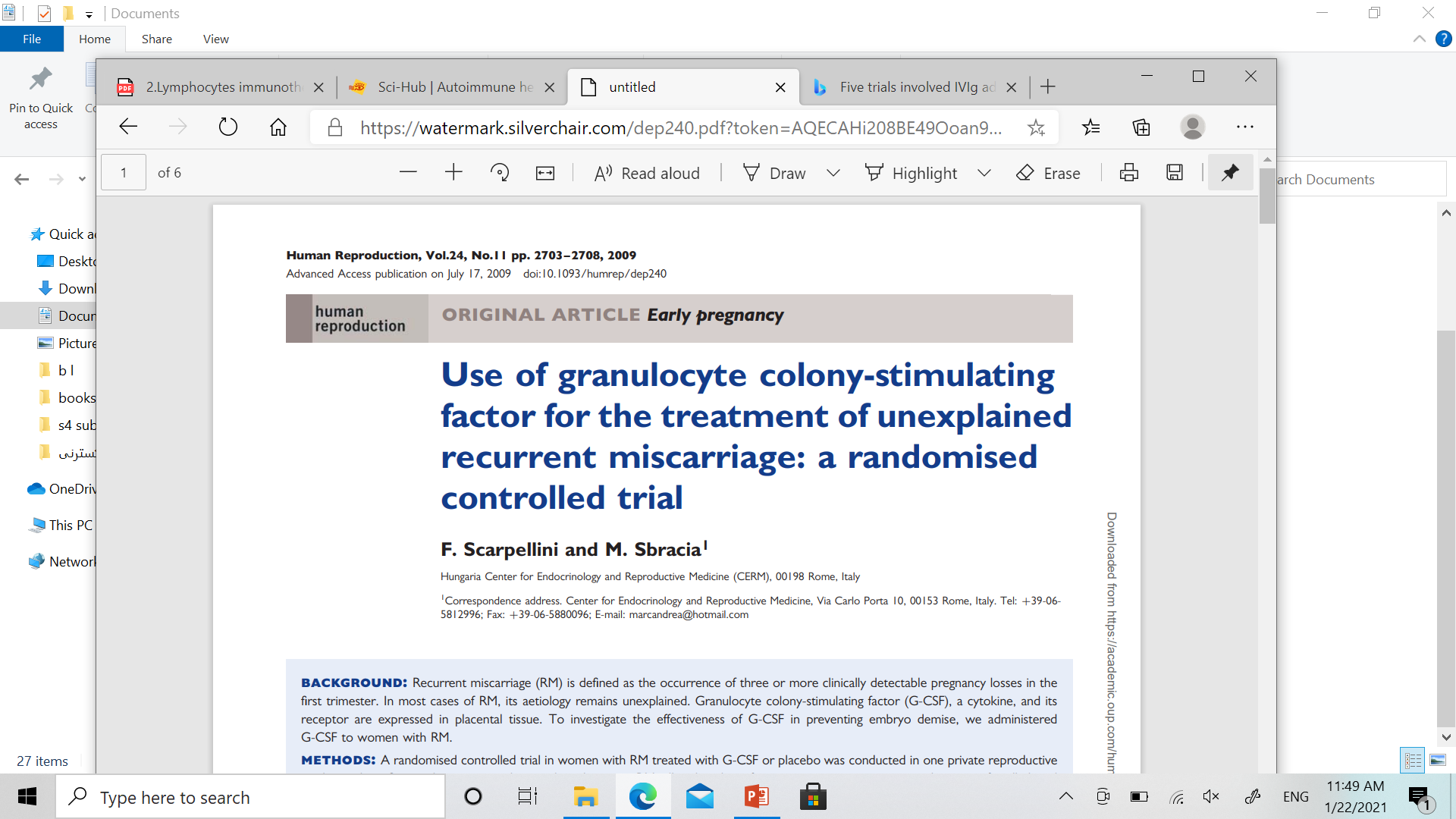 The live birth rate was 82.8% in women treated with filgrastim compared to that of 48.5% in the control group (p ¼ 0.0061)
They included only women with more than four previous miscarriages, failure of previous therapy for RPL, negative results for other known causes of RPL, and loss of a euploid embryo in the previous miscarriage. The authors reported that no infant showed any abnormalities
This was a prospective cohort study of treatment for RIF patients (n = 42) with elevated peripheral blood Th1 (CD4+/IFN‐γ+)/Th2 (CD4+/IL‐4+) cell ratios
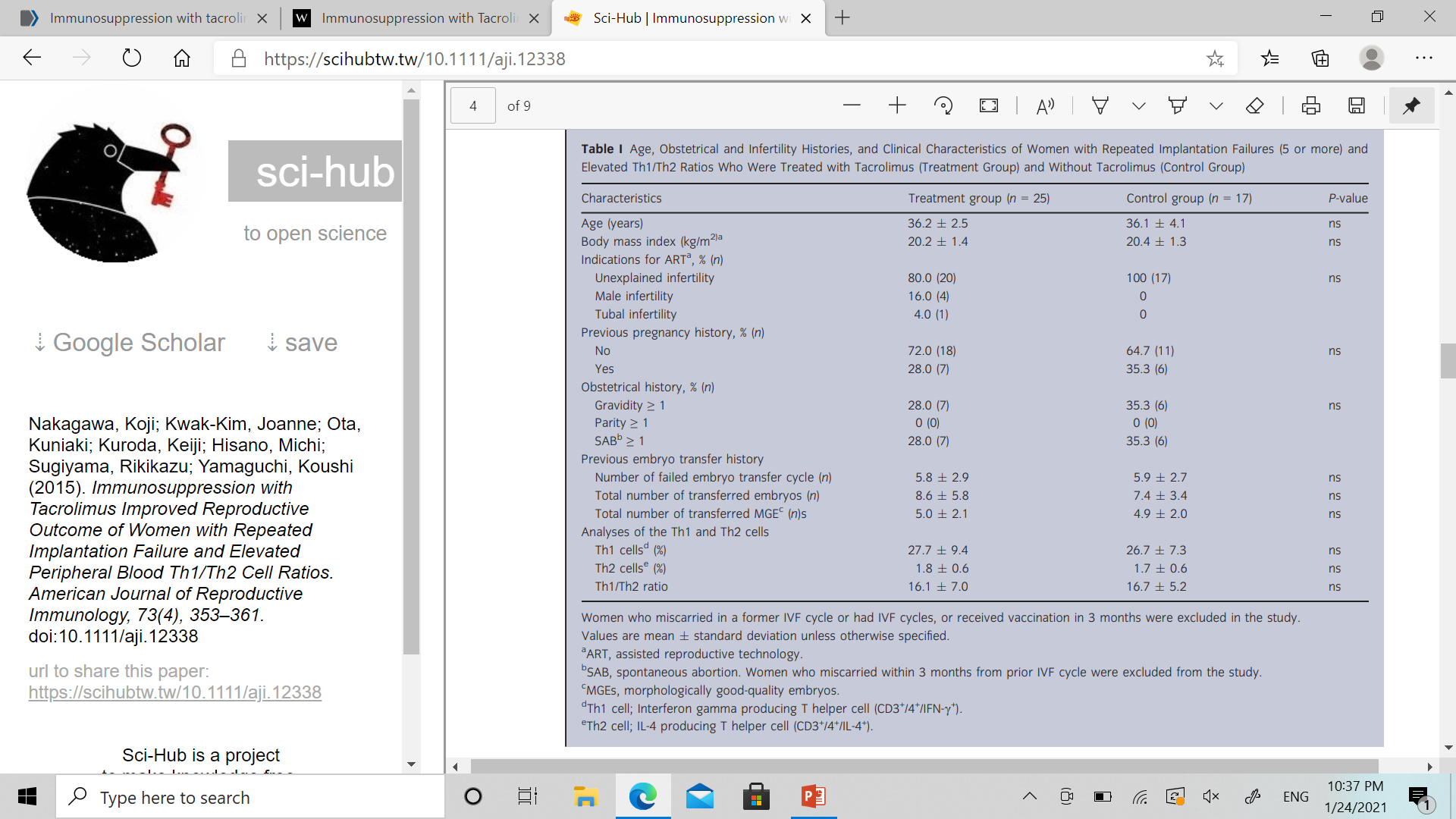 Treatment group ( 25 patients) received tacrolimus 2 days before embryo transfer and continued until the day of the pregnancy test, for a total of 16 days. The daily dose of tacrolimus (1–3 mg) was determined based on the degree of the Th1/Th2 cell ratio

     Results
The CPR of the treatment group was 64.0%, which was significantly higher than that of the control group (0%) (P < 0.0001). In the treatment group,
 the miscarriage rate was 6.3%, the live birthrate was 60.0% (P < 0.0001). 
There was no significant side‐effect from tacrolimus in treatment group. No one developed obstetrical complications during pregnancy.
This is a prospective cohort study of total 124 women with RIF who showed elevated Th1/Th2 (CD4+ IFN-γ+ /CD4+ IL-4+ ) cell ratios (≥10.3) and received tacrolimus at Sugiyama Clinic between November 2011 and July 2016. Patients were divided into three groups as per Th1 cell levels: Th1 level of
This is a prospective cohort study of total 124 women with RIF who showed elevated Th1/Th2 (CD4+ IFN-γ+ /CD4+ IL-4+ ) cell ratios (≥10.3) and received tacrolimus at Sugiyama Clinic between November 2011 and July 2016. Patients were divided into three groups as per Th1 cell levels: Th1 level of <22.8 as low ;22.8 to <28.8 as middle and 28.8 or greater as high group. The study patients recived daily dose of tacrolimus 1-3 mg based on initial Th1/Th2 cell ratio.
Result : the CPR of low , middle , and high groups were 48.8%, 43.9% and 33.3%with tacrolimus treatment
Thank you